Bible Book and Chapter Challenge!
Old Testament Events Set #3
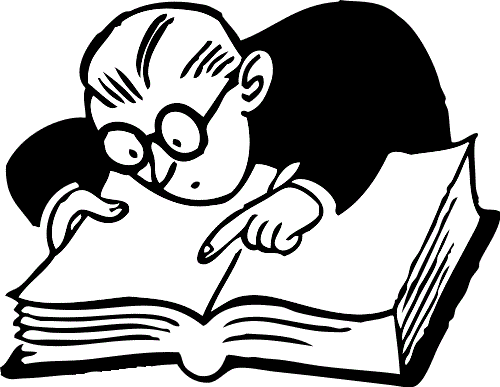 Tap the screen to get started
Bible Book and Chapter Challenge!
Old Testament Events Set #3
A Multiple-Choice Bible Game
This multiple-choice game is created in PowerPoint.  A tap (screen-tap or mouse-click) is all that is needed to play.  No PowerPoint skills are required.  See “Here’s how it works” (next screen).
Images for all the Old Testament Events are credited on each screen.
Tap the screen to continue
Here’s how it works
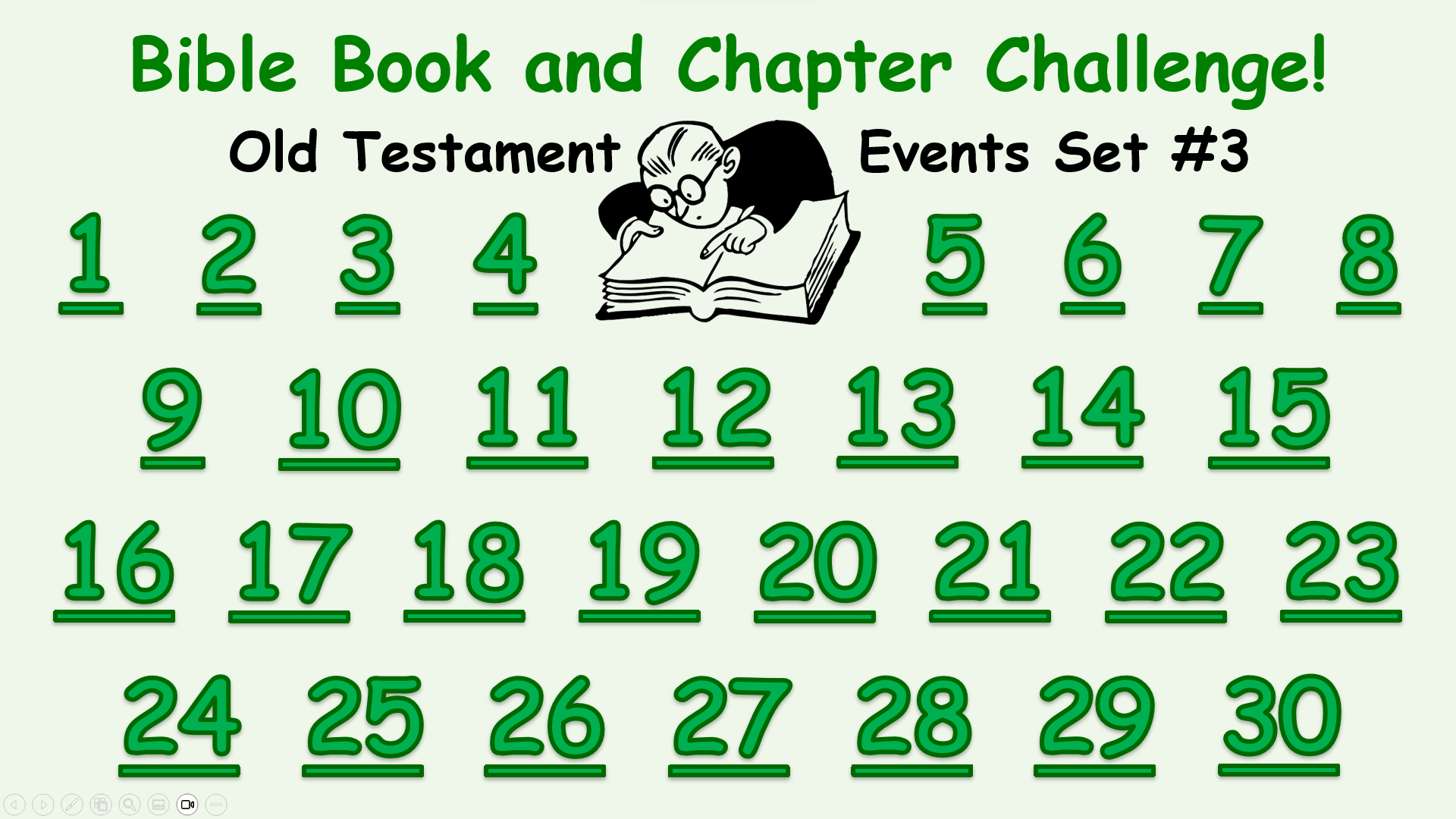 (1) Tap an Event Number on the Menu Board (next screen).
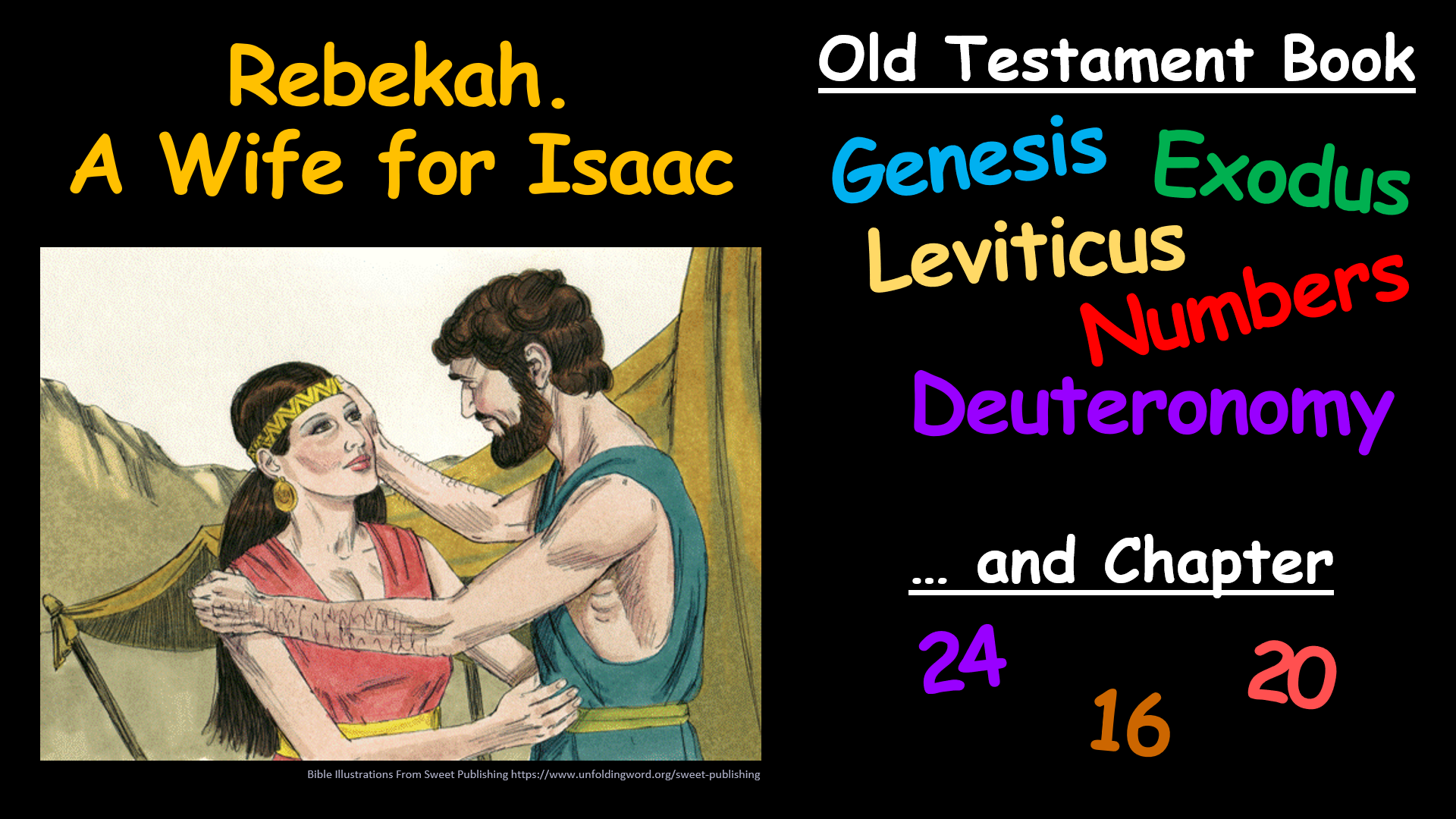 (2) Look at the Old Testament Event and the Book and Chapter
       choices that come up.
(3)  It’s a multiple-choice game.  Each Player or Team tries to choose
     the correct Book and Chapter for this Event.
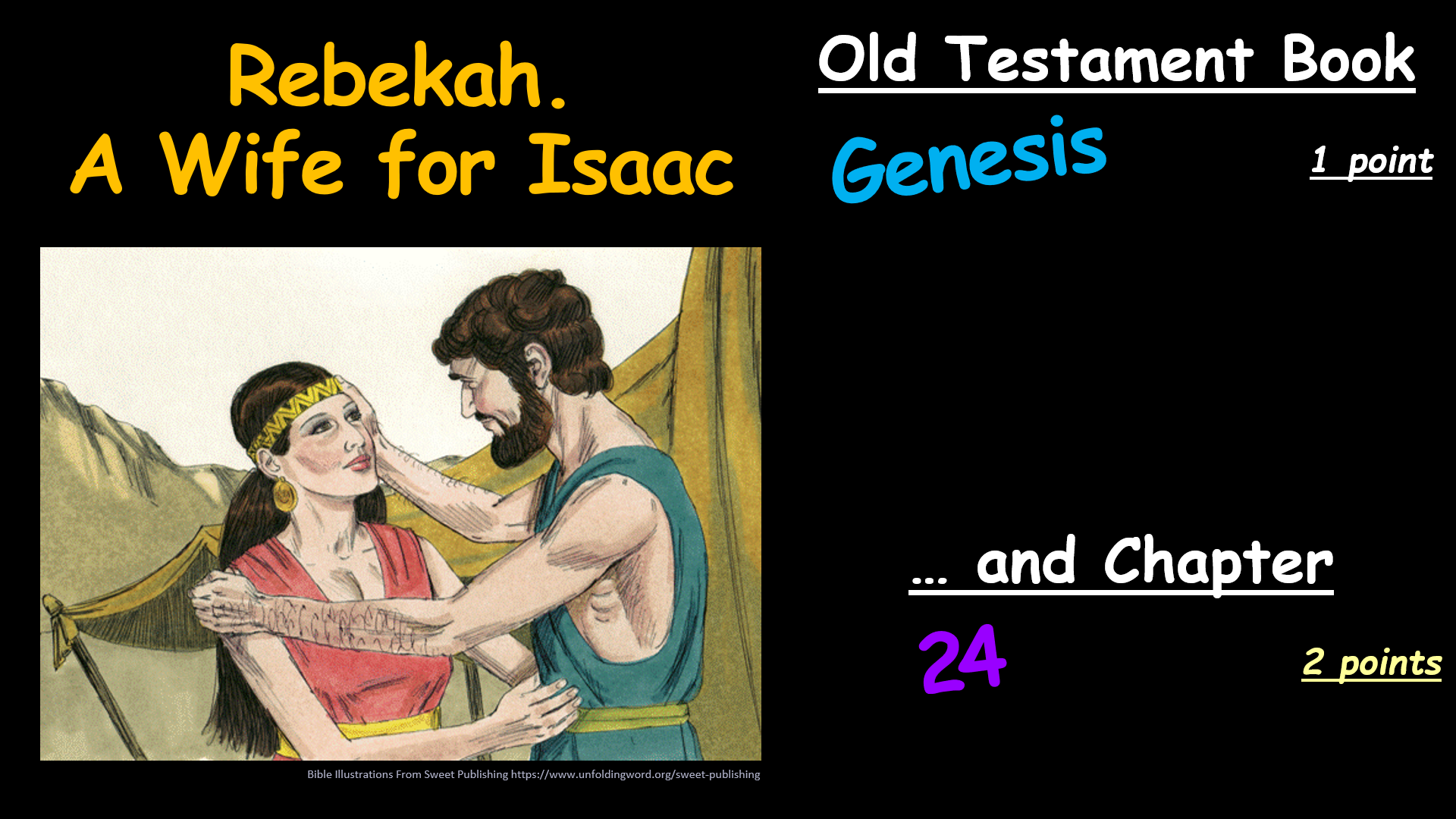 (4) After making your choices, tap the screen to get the answers –
     1 point for each correct Book and 2 points for each correct Chapter.
       Everyone can score on every Event.
(5) Tap the screen again and return to the Menu Board.
Tap the screen to go to the Menu Board and start playing
Bible Book and Chapter Challenge!
Old Testament          Events Set #3
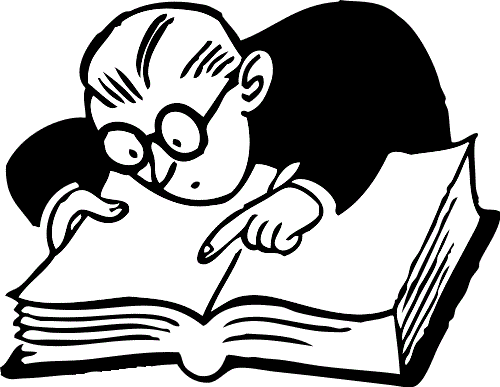 1
3
6
7
8
4
5
2
14
13
12
15
11
9
10
23
18
19
16
21
17
20
22
30
29
28
24
25
26
27
Old Testament Book
Israel Leaves
Mt. Sinai
Genesis
Exodus
Leviticus
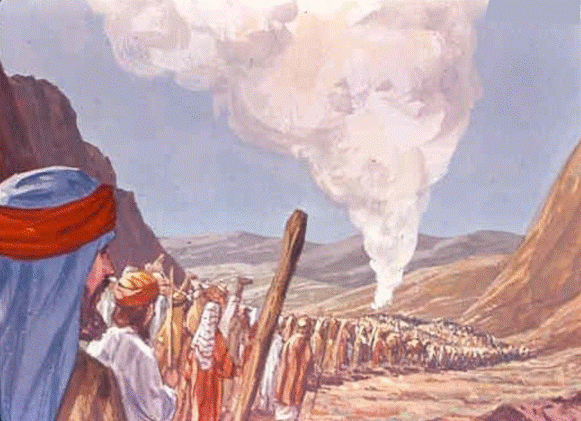 Numbers
Deuteronomy
… and Chapter
10
40
1
St-Talka.org
Old Testament Book
Israel Leaves
Mt. Sinai
1 point
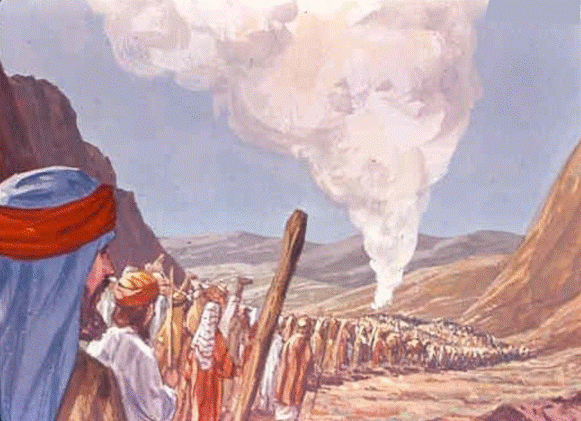 Numbers
… and Chapter
10
2 points
St-Talka.org
Old Testament Book
Miriam is Struck
with Leprosy
Genesis
Exodus
Leviticus
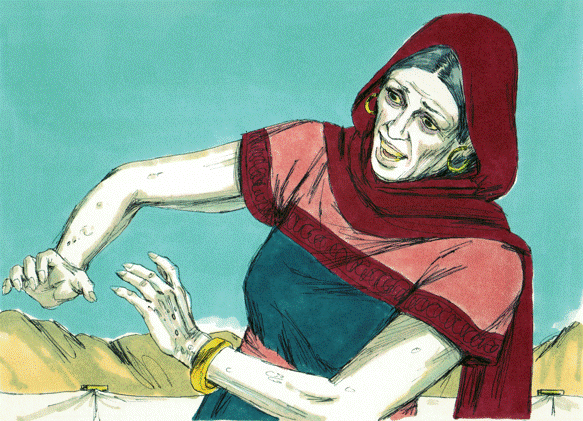 Numbers
Deuteronomy
… and Chapter
24
12
36
Bible Illustrations From Sweet Publishing https://www.unfoldingword.org/sweet-publishing
Old Testament Book
Miriam is Struck
with Leprosy
1 point
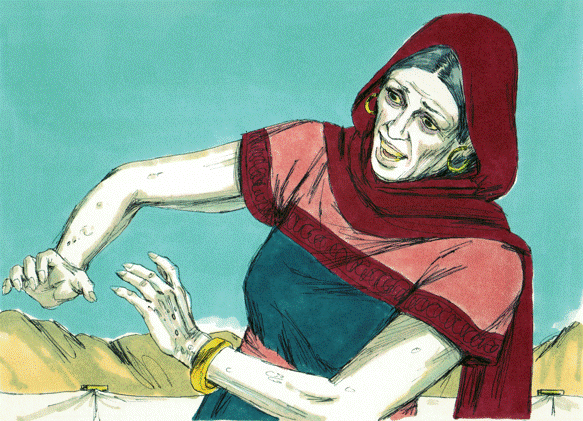 Numbers
… and Chapter
12
2 points
Bible Illustrations From Sweet Publishing https://www.unfoldingword.org/sweet-publishing
Old Testament Book
Twelve Spies
Search the Land
 of Canaan
Genesis
Exodus
Leviticus
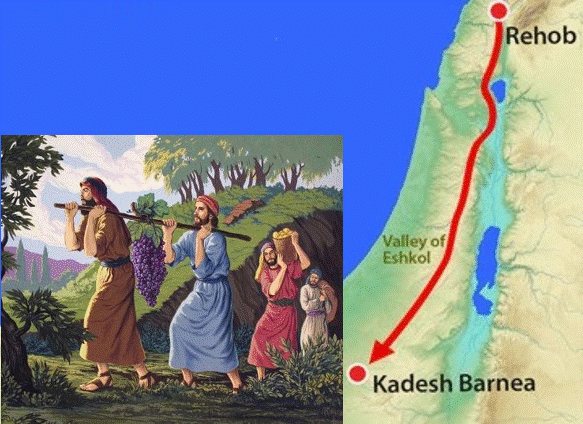 Numbers
Deuteronomy
… and Chapter
5
13
20
http://www.freebibleimages.org/illustrations/moses-spies/
Old Testament Book
Twelve Spies
Search the Land
 of Canaan
1 point
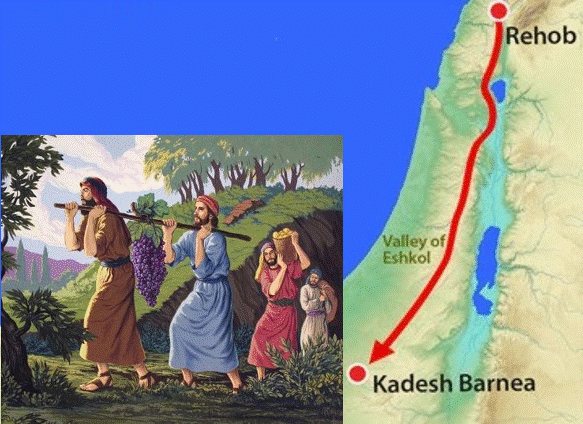 Numbers
… and Chapter
13
2 points
http://www.freebibleimages.org/illustrations/moses-spies/
Old Testament Book
Korah’s Rebellion
Genesis
Exodus
Leviticus
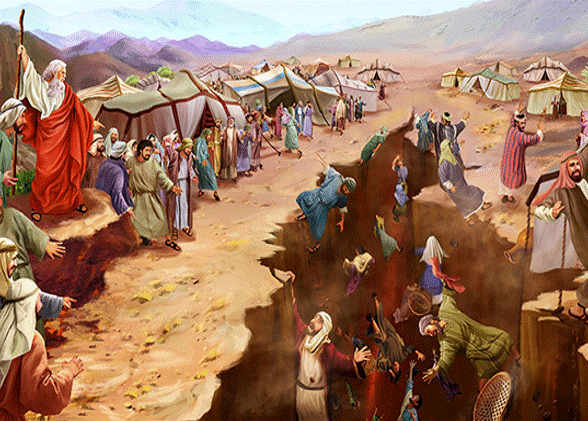 Numbers
Deuteronomy
… and Chapter
25
2
16
https://toirahruv.com/wp-content/uploads/2017/06/Korahs-Rebellion.jpg
Old Testament Book
Korah’s Rebellion
1 point
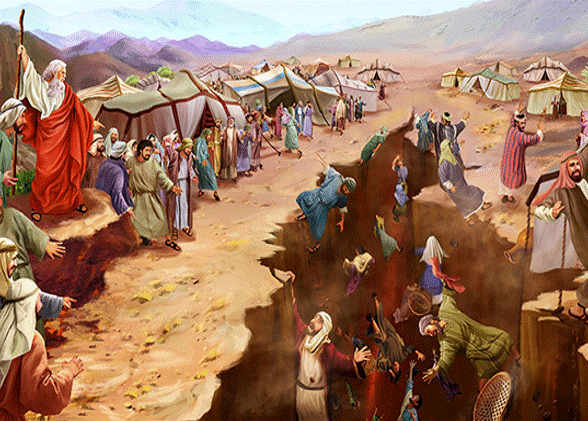 Numbers
… and Chapter
16
2 points
https://toirahruv.com/wp-content/uploads/2017/06/Korahs-Rebellion.jpg
Old Testament Book
Aaron’s Staff Buds
& Bears Almonds
Genesis
Exodus
Leviticus
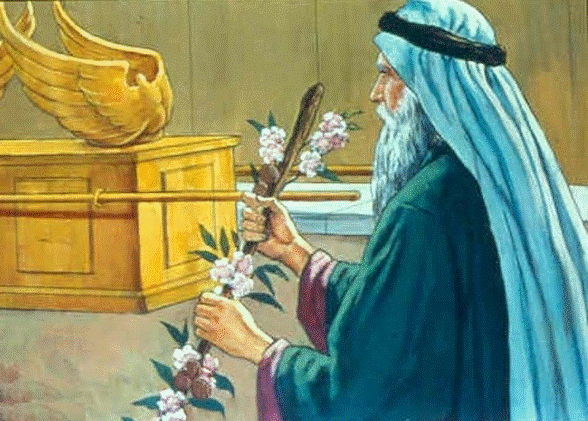 Numbers
Deuteronomy
… and Chapter
17
3
8
https://st-takla.org/Gallery/Bible/Illustrations/Bible-Slides/OT/Numbers/Bible-Slides-numbers-466.html
Old Testament Book
Aaron’s Staff Buds
& Bears Almonds
1 point
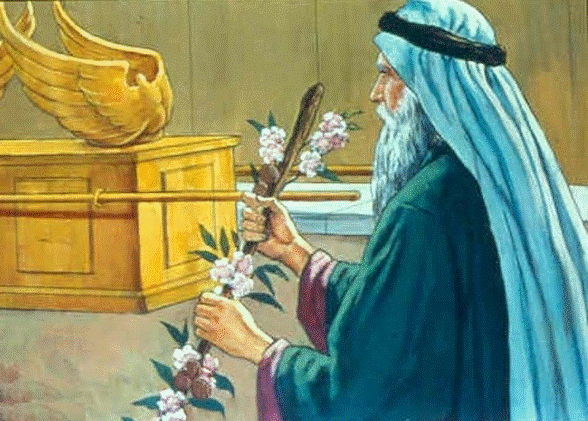 Numbers
… and Chapter
17
2 points
https://st-takla.org/Gallery/Bible/Illustrations/Bible-Slides/OT/Numbers/Bible-Slides-numbers-466.html
Old Testament Book
Moses Sins,
Striking the Rock
Genesis
Exodus
Leviticus
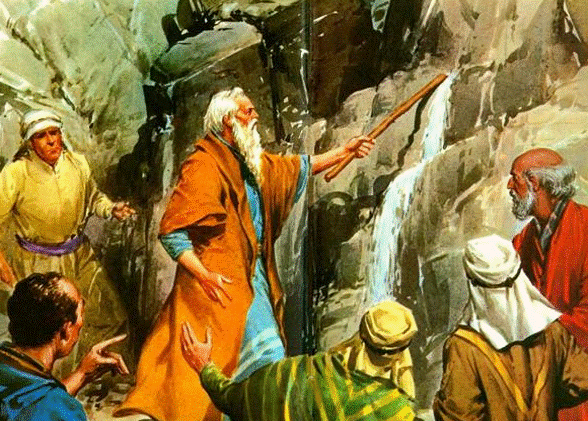 Numbers
Deuteronomy
… and Chapter
40
20
30
https://pastordesogamoso.podbean.com/e/si-es-posible-calmar-tu-sed-exodo-171-6/
Old Testament Book
Moses Sins,
Striking the Rock
1 point
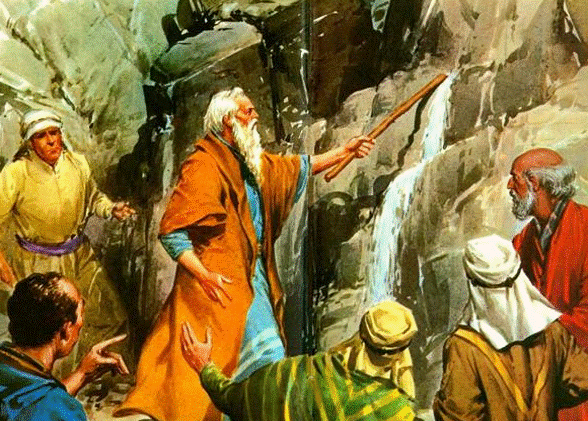 Numbers
… and Chapter
20
2 points
https://pastordesogamoso.podbean.com/e/si-es-posible-calmar-tu-sed-exodo-171-6/
Old Testament Book
A Bronze Serpent
is Lifted Up
Genesis
Exodus
Leviticus
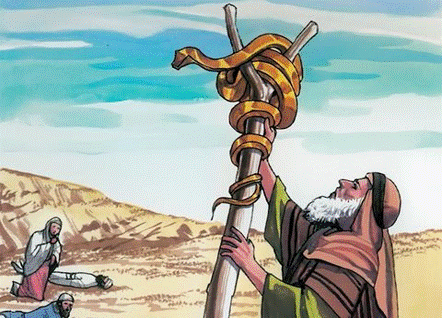 Numbers
Deuteronomy
… and Chapter
21
33
4
http://www.freebibleimages.org/illustrations/gnpi-017-nicodemus/
Old Testament Book
A Bronze Serpent
is Lifted Up
1 point
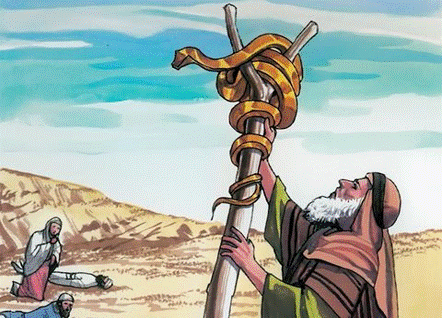 Numbers
… and Chapter
21
2 points
http://www.freebibleimages.org/illustrations/gnpi-017-nicodemus/
Old Testament Book
Balak Hires Balaam
to Curse Israel
Genesis
Exodus
Leviticus
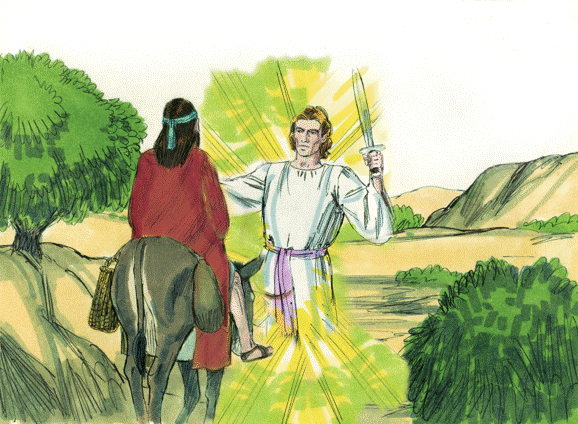 Numbers
Deuteronomy
… and Chapters
22-24
4-5
15-16
Bible Illustrations From Sweet Publishing https://www.unfoldingword.org/sweet-publishing
Old Testament Book
Balak Hires Balaam
to Curse Israel
1 point
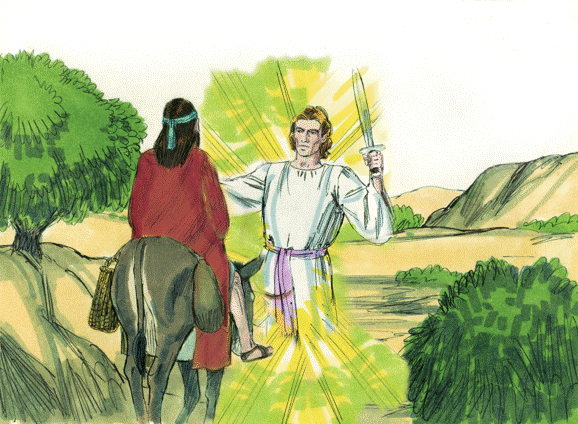 Numbers
… and Chapters
22-24
2 points
Bible Illustrations From Sweet Publishing https://www.unfoldingword.org/sweet-publishing
Old Testament Book
Moses Dies
on Mt. Nebo
Genesis
Exodus
Leviticus
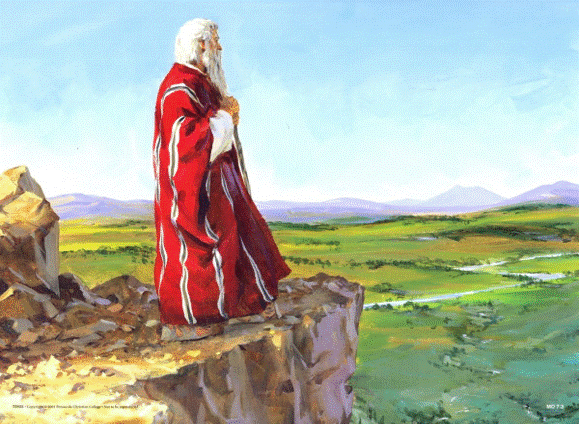 Numbers
Deuteronomy
… and Chapter
40
27
34
http://phillipchan.org/eyes-off-our-destiny/
Old Testament Book
Moses Dies
on Mt. Nebo
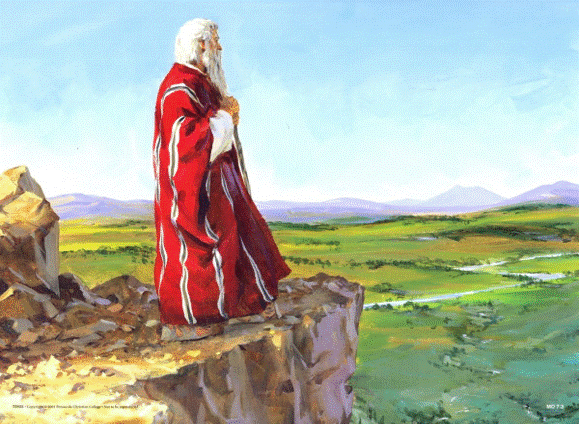 1 point
Deuteronomy
… and Chapter
2 points
34
http://phillipchan.org/eyes-off-our-destiny/
Old Testament Book
Rahab Hides Two
Hebrew Spies
Joshua
Judges
Ruth
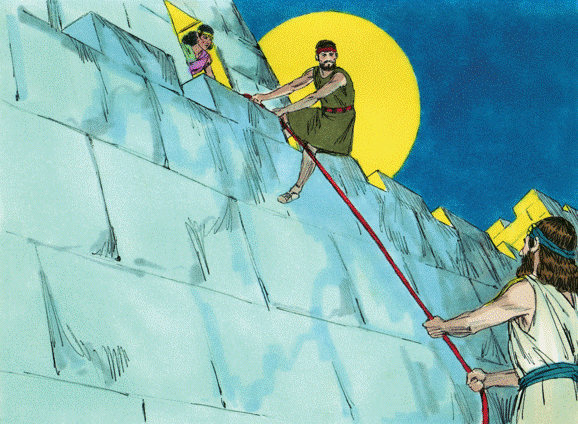 1 Samuel
2 Samuel
… and Chapter
6
4
2
8
Bible Illustrations From Sweet Publishing https://www.unfoldingword.org/sweet-publishing
Old Testament Book
Rahab Hides Two
Hebrew Spies
Joshua
1 point
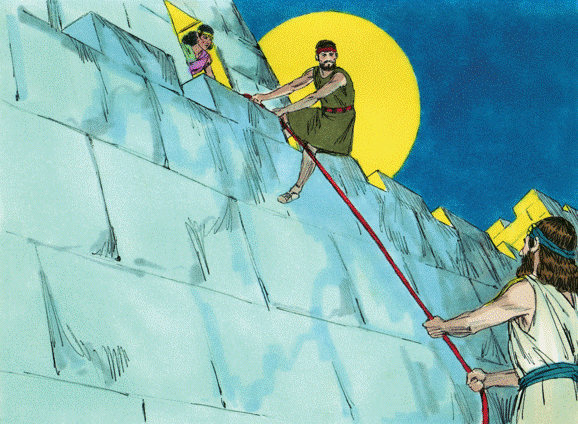 … and Chapter
2
2 points
Bible Illustrations From Sweet Publishing https://www.unfoldingword.org/sweet-publishing
Old Testament Book
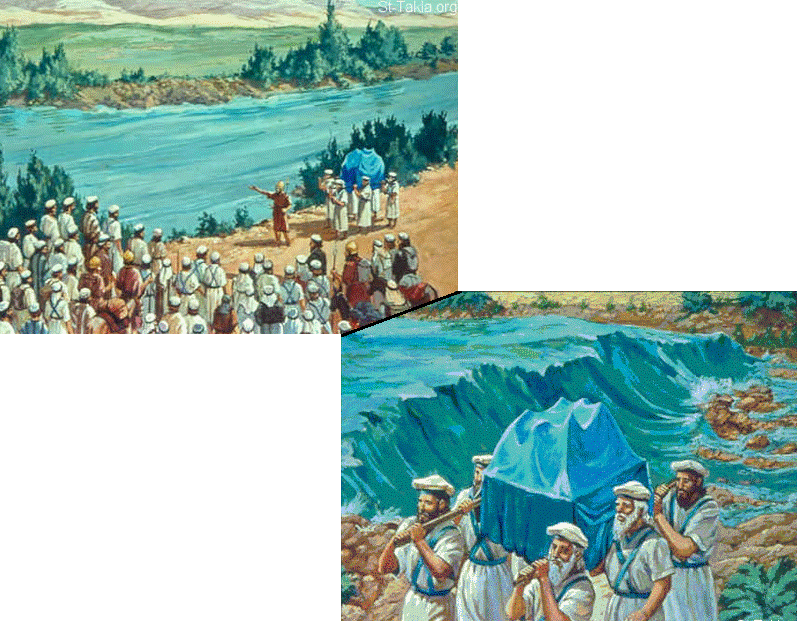 Joshua
Judges
Ruth
1 Samuel
2 Samuel
Israel
Crosses
The Jordan
… and Chapter
12
3
1
St-Talka.org
Old Testament Book
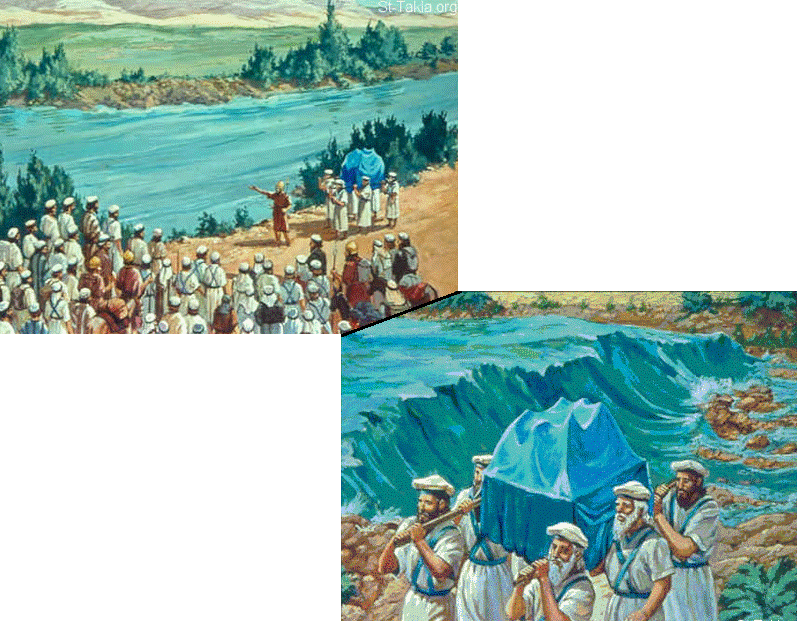 Joshua
1 point
Israel
Crosses
The Jordan
… and Chapter
3
2 points
St-Talka.org
Old Testament Book
The Fall of Jericho
Joshua
Judges
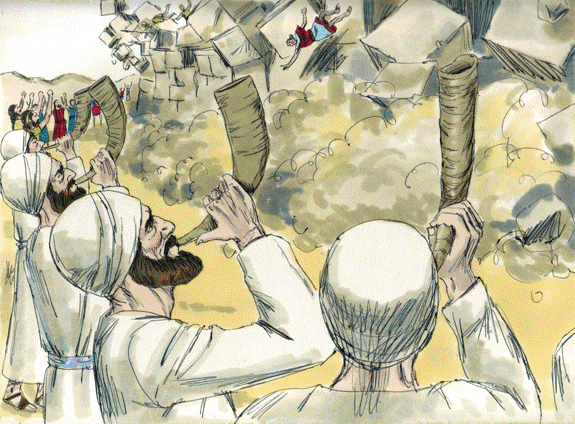 Ruth
1 Samuel
2 Samuel
… and Chapter
6
20
13
Bible Illustrations From Sweet Publishing https://www.unfoldingword.org/sweet-publishing
Old Testament Book
The Fall of Jericho
Joshua
1 point
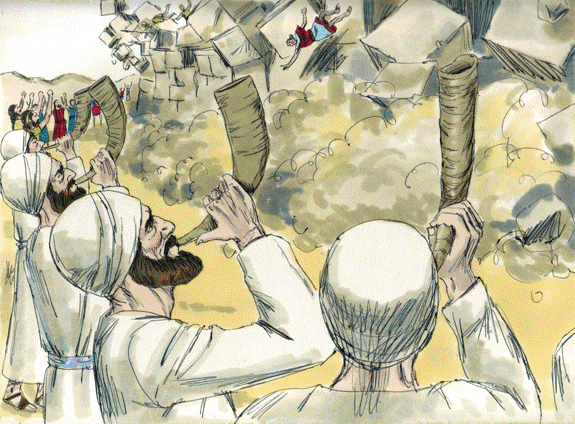 … and Chapter
6
2 points
Bible Illustrations From Sweet Publishing https://www.unfoldingword.org/sweet-publishing
Old Testament Book
Achan’s Sin
Joshua
Judges
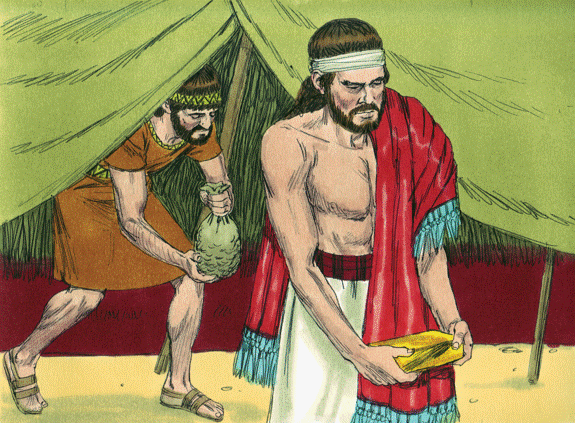 Ruth
1 Samuel
2 Samuel
… and Chapter
2
16
7
Bible Illustrations From Sweet Publishing https://www.unfoldingword.org/sweet-publishing
Old Testament Book
Achan’s Sin
Joshua
1 point
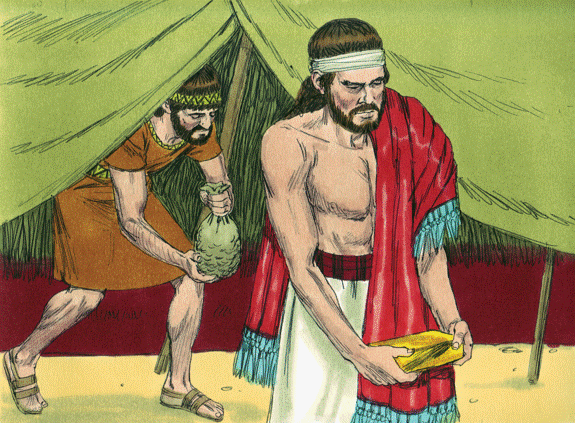 … and Chapter
7
2 points
Bible Illustrations From Sweet Publishing https://www.unfoldingword.org/sweet-publishing
Old Testament Book
The Capture of Ai
Joshua
Judges
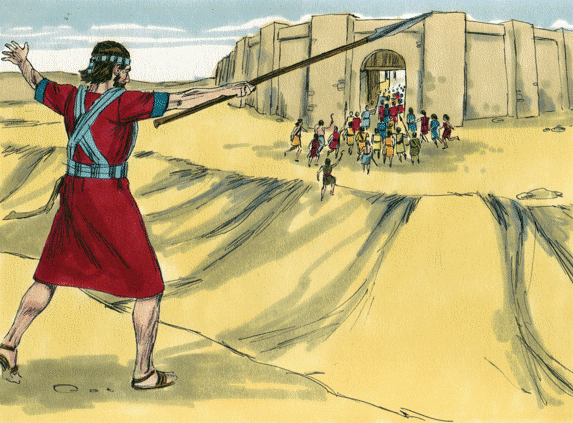 Ruth
1 Samuel
2 Samuel
… and Chapter
8
1
4
Bible Illustrations From Sweet Publishing https://www.unfoldingword.org/sweet-publishing
Old Testament Book
The Capture of Ai
Joshua
1 point
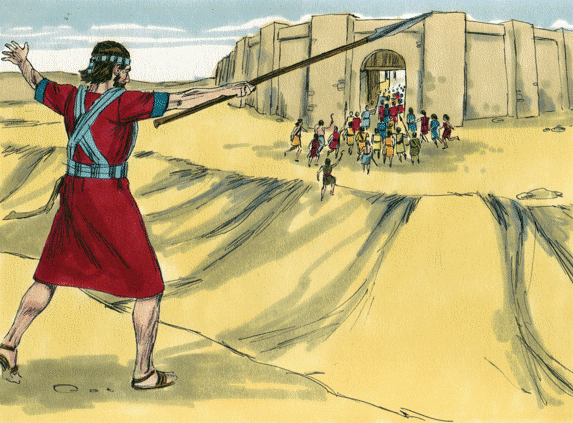 … and Chapter
8
2 points
Bible Illustrations From Sweet Publishing https://www.unfoldingword.org/sweet-publishing
Old Testament Book
The Gibeonite
Deception
Joshua
Judges
Ruth
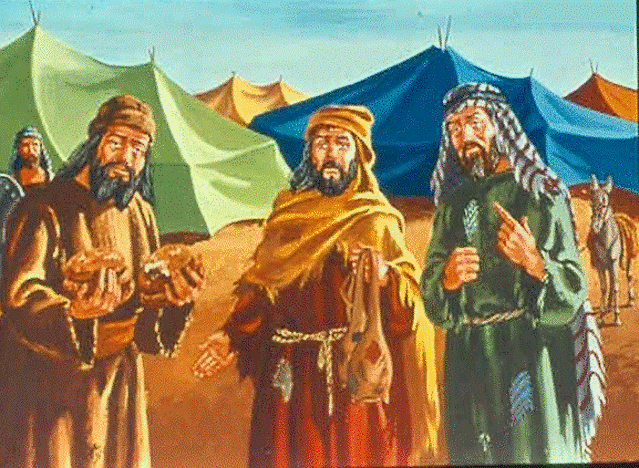 1 Samuel
2 Samuel
… and Chapter
16
9
32
St-Talka.org
Old Testament Book
The Gibeonite
Deception
Joshua
1 point
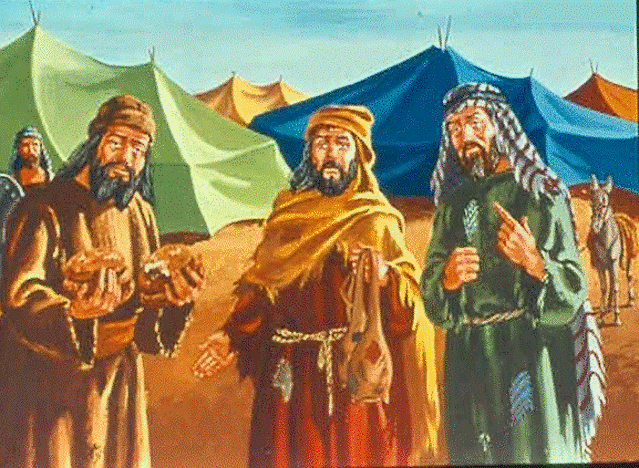 … and Chapter
9
2 points
St-Talka.org
Old Testament Book
“As for me and
my house, we will serve the LORD”
Joshua
Judges
Ruth
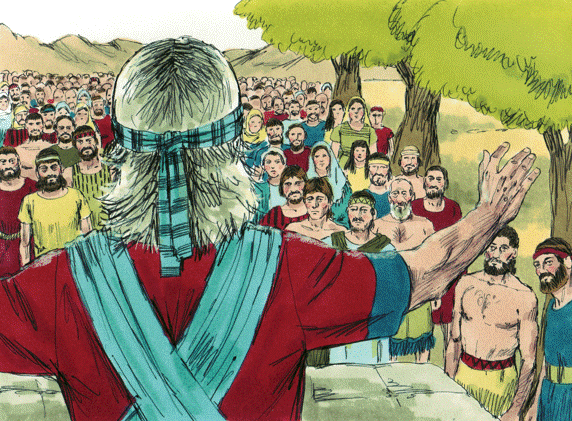 1 Samuel
2 Samuel
… and Chapter
1
11
24
Bible Illustrations From Sweet Publishing https://www.unfoldingword.org/sweet-publishing
Old Testament Book
“As for me and
my house, we will serve the LORD”
Joshua
1 point
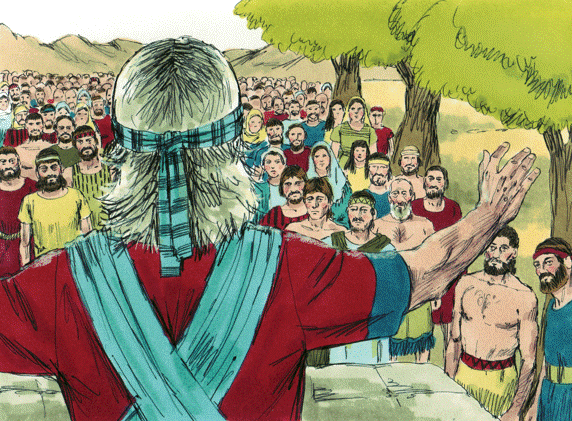 … and Chapter
2 points
24
Bible Illustrations From Sweet Publishing https://www.unfoldingword.org/sweet-publishing
Old Testament Book
Boaz Becomes
a Redeemer
Joshua
Judges
Ruth
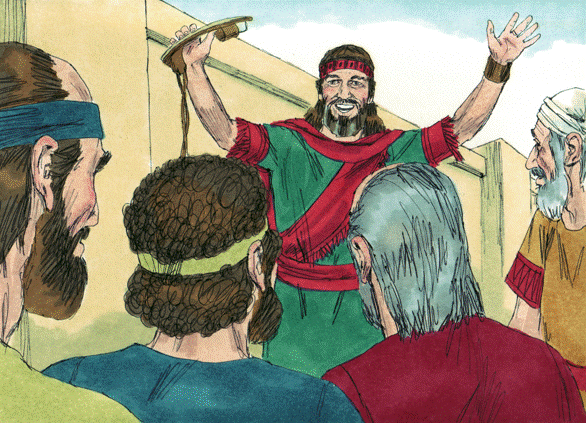 1 Samuel
2 Samuel
… and Chapter
1
4
2
3
Bible Illustrations From Sweet Publishing https://www.unfoldingword.org/sweet-publishing
Old Testament Book
Boaz Becomes
a Redeemer
Ruth
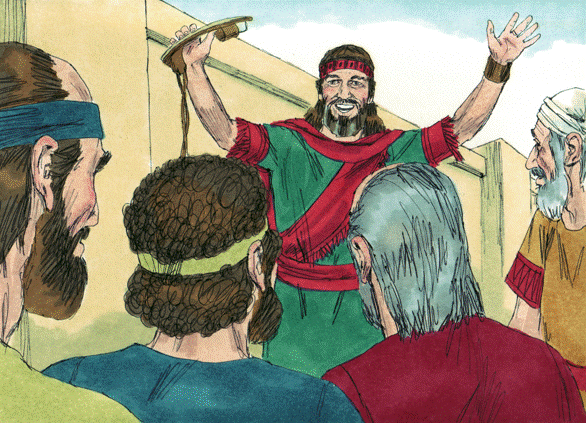 1 point
… and Chapter
4
2 points
Bible Illustrations From Sweet Publishing https://www.unfoldingword.org/sweet-publishing
Old Testament Book
“My heart exults
in the LORD”
Joshua
Judges
Ruth
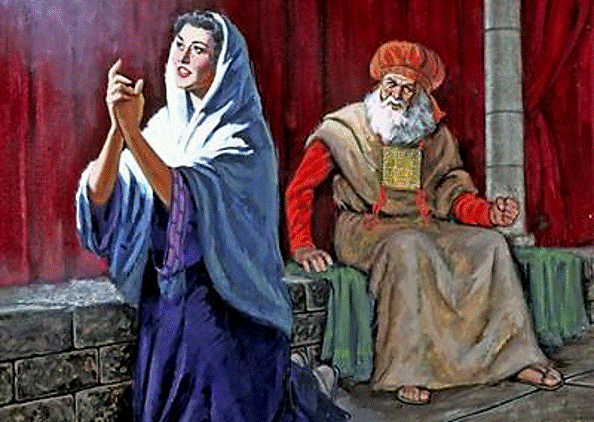 1 Samuel
2 Samuel
… and Chapter
2
16
9
https://asanefaith.com/hannahs-prayer-gods-answer-1-samuel-19-20-21-10/
Old Testament Book
“My heart exults
in the LORD”
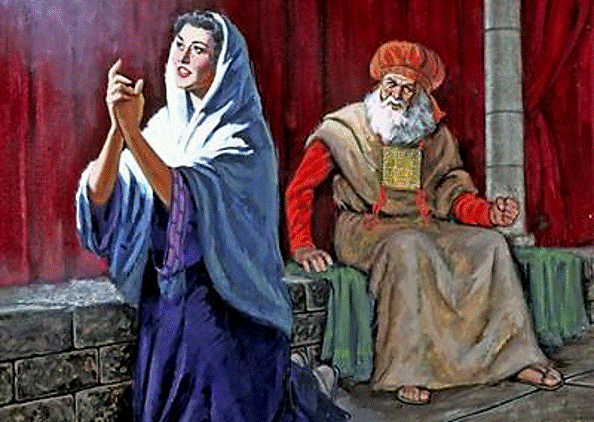 1 Samuel
1 point
… and Chapter
2
2 points
https://asanefaith.com/hannahs-prayer-gods-answer-1-samuel-19-20-21-10/
Old Testament Book
“Speak, LORD, for your servant hears”
Joshua
Judges
Ruth
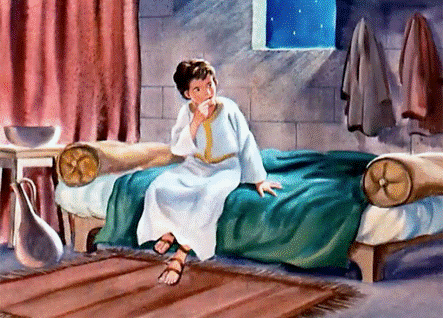 1 Samuel
2 Samuel
… and Chapter
8
1
3
http://freebibleimages.org/illustrations/moody-samuel/
Old Testament Book
“Speak, LORD, for your servant hears”
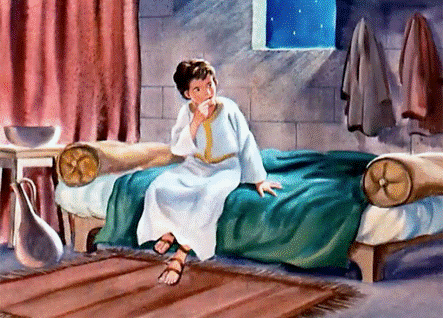 1 Samuel
1 point
… and Chapter
2 points
3
http://freebibleimages.org/illustrations/moody-samuel/
Old Testament Book
Saul is Anointed
King of Israel
Joshua
Judges
Ruth
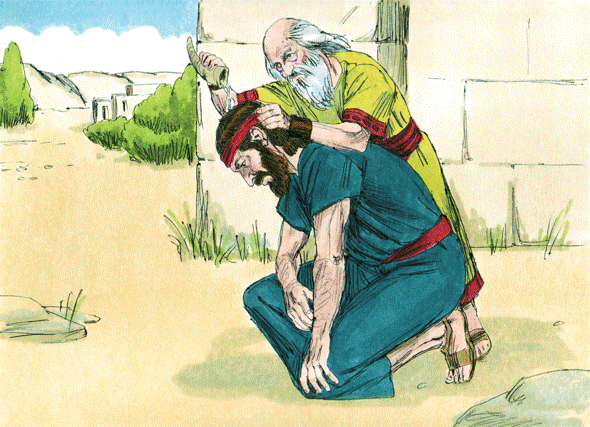 1 Samuel
2 Samuel
… and Chapter
1
10
4
Bible Illustrations From Sweet Publishing https://www.unfoldingword.org/sweet-publishing
Old Testament Book
Saul is Anointed
King of Israel
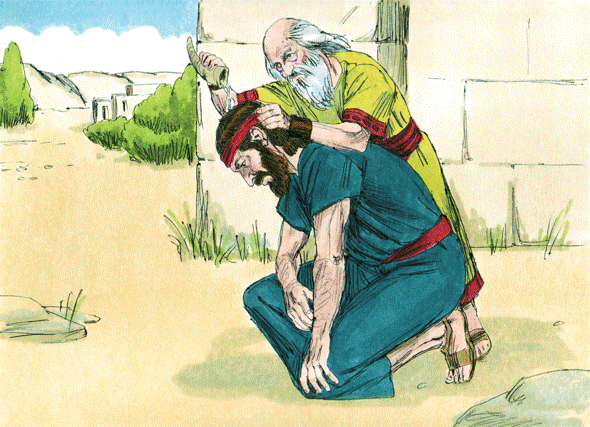 1 Samuel
1 point
… and Chapter
10
2 points
Bible Illustrations From Sweet Publishing https://www.unfoldingword.org/sweet-publishing
Old Testament Book
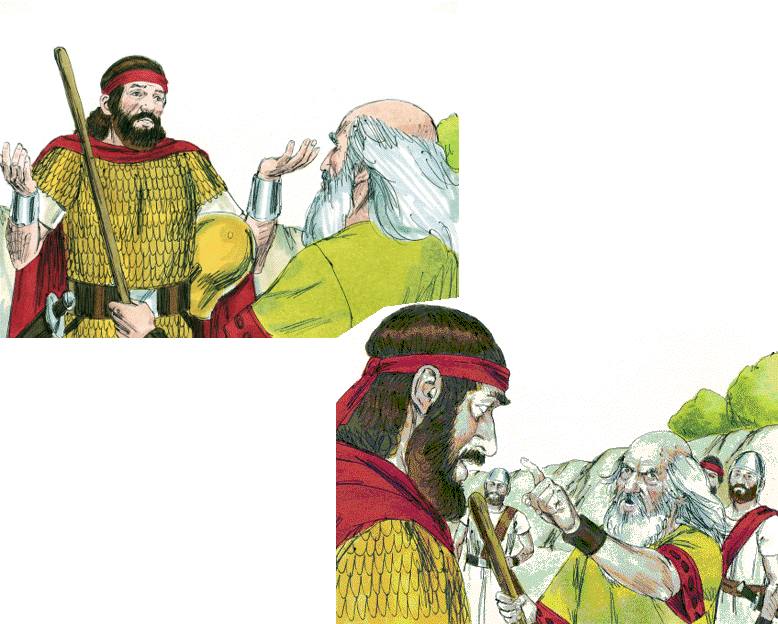 Saul Spares Agag
Joshua
Judges
Ruth
1 Samuel
2 Samuel
“To obey is better than sacrifice”
… and Chapter
6
15
24
Bible Illustrations From Sweet Publishing https://www.unfoldingword.org/sweet-publishing
Old Testament Book
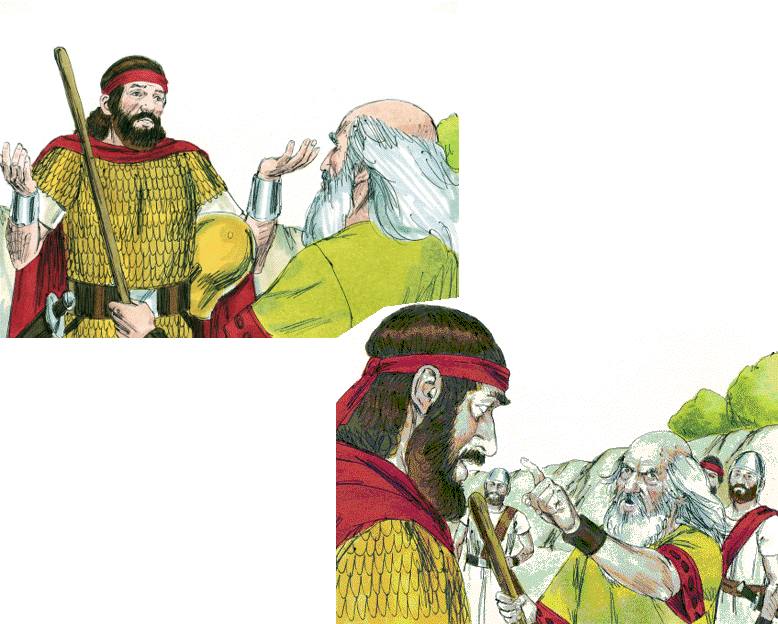 Saul Spares Agag
1 Samuel
1 point
“To obey is better than sacrifice”
… and Chapter
15
2 points
Bible Illustrations From Sweet Publishing https://www.unfoldingword.org/sweet-publishing
Old Testament Book
David is Chosen and
Anointed to be King
Joshua
Judges
Ruth
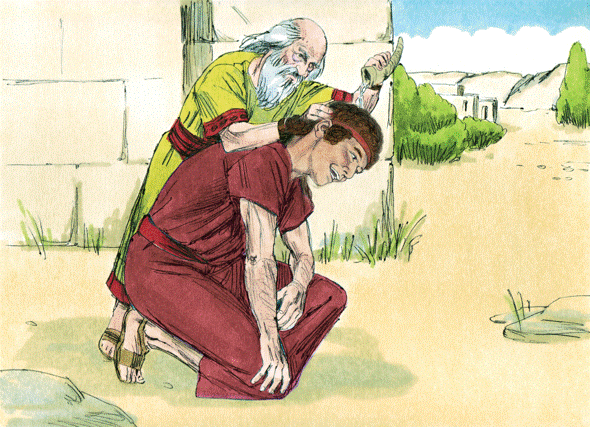 1 Samuel
2 Samuel
… and Chapter
16
10
1
Bible Illustrations From Sweet Publishing https://www.unfoldingword.org/sweet-publishing
Old Testament Book
David is Chosen and
Anointed to be King
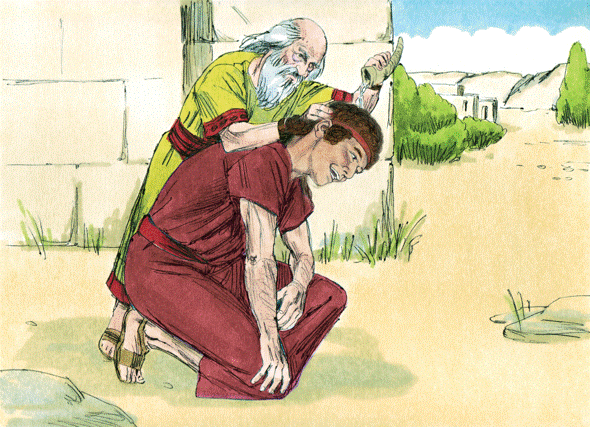 1 Samuel
1 point
… and Chapter
16
2 points
Bible Illustrations From Sweet Publishing https://www.unfoldingword.org/sweet-publishing
Old Testament Book
David Kills Goliath
Joshua
Judges
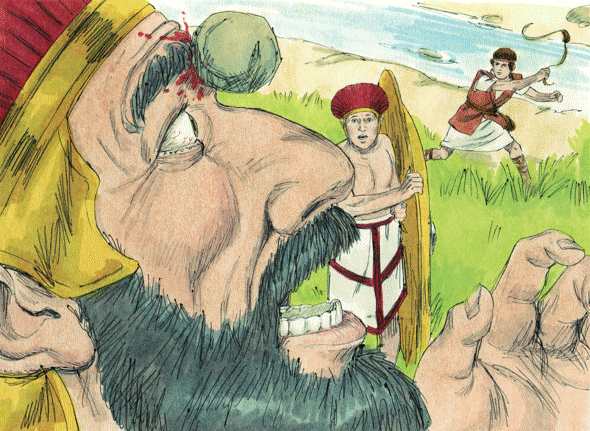 Ruth
1 Samuel
2 Samuel
… and Chapter
9
17
28
Bible Illustrations From Sweet Publishing https://www.unfoldingword.org/sweet-publishing
Old Testament Book
David Kills Goliath
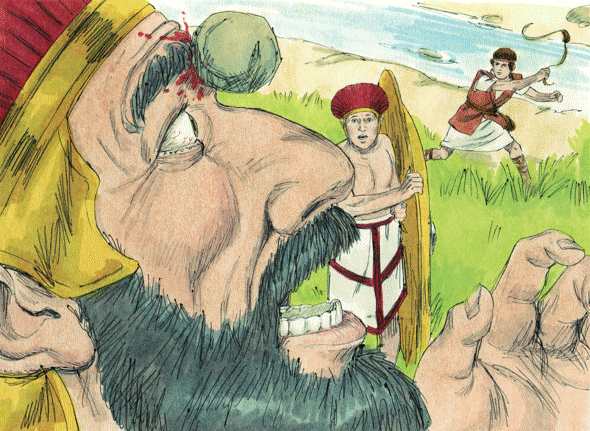 1 Samuel
1 point
… and Chapter
17
2 points
Bible Illustrations From Sweet Publishing https://www.unfoldingword.org/sweet-publishing
Old Testament Book
The Friendship of
David & Jonathan
Joshua
Judges
Ruth
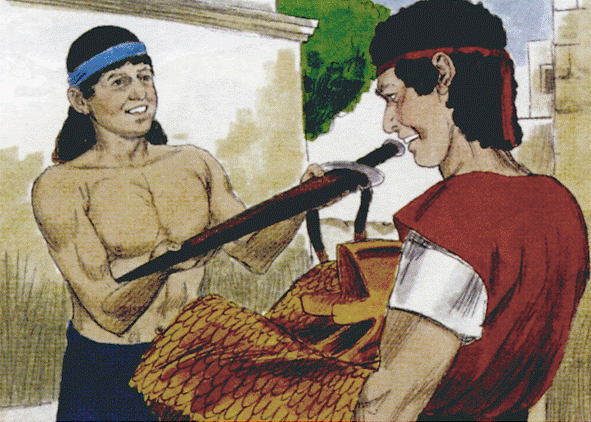 1 Samuel
2 Samuel
… and Chapter
26
18
31
Bible Illustrations From Sweet Publishing https://www.unfoldingword.org/sweet-publishing
Old Testament Book
The Friendship of
David & Jonathan
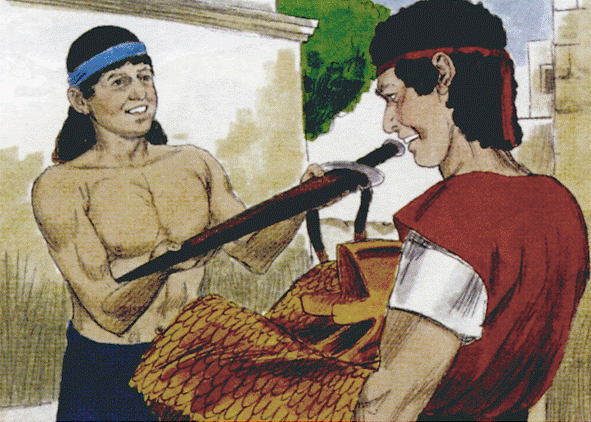 1 Samuel
1 point
… and Chapter
18
2 points
Bible Illustrations From Sweet Publishing https://www.unfoldingword.org/sweet-publishing
Old Testament Book
Saul Tries to
Kill David
Joshua
Judges
Ruth
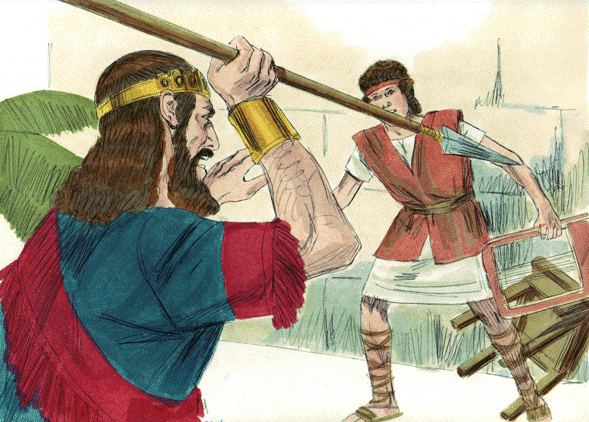 1 Samuel
2 Samuel
… and Chapter
19
30
24
Bible Illustrations From Sweet Publishing https://www.unfoldingword.org/sweet-publishing
Old Testament Book
Saul Tries to
Kill David
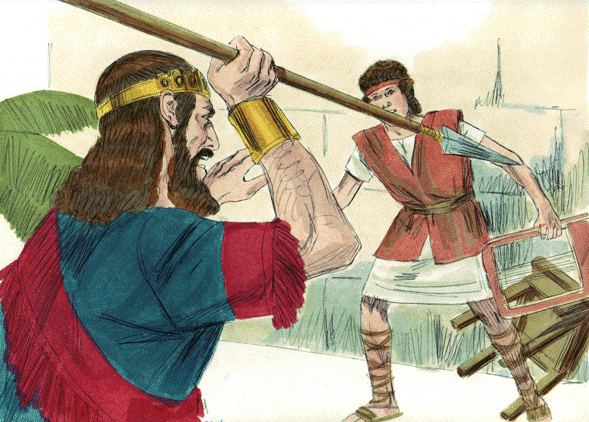 1 Samuel
1 point
… and Chapter
19
2 points
Bible Illustrations From Sweet Publishing https://www.unfoldingword.org/sweet-publishing
Old Testament Book
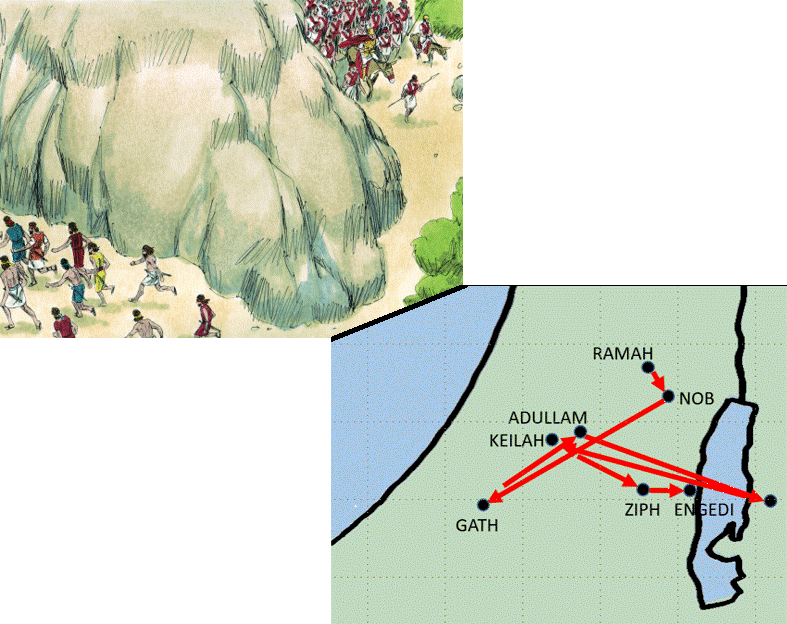 Joshua
Judges
Ruth
1 Samuel
2 Samuel
Bible Illustrations From Sweet Publishing
David
Flees
from Saul
… and Chapters
15-18
6-8
20-27
Old Testament Book
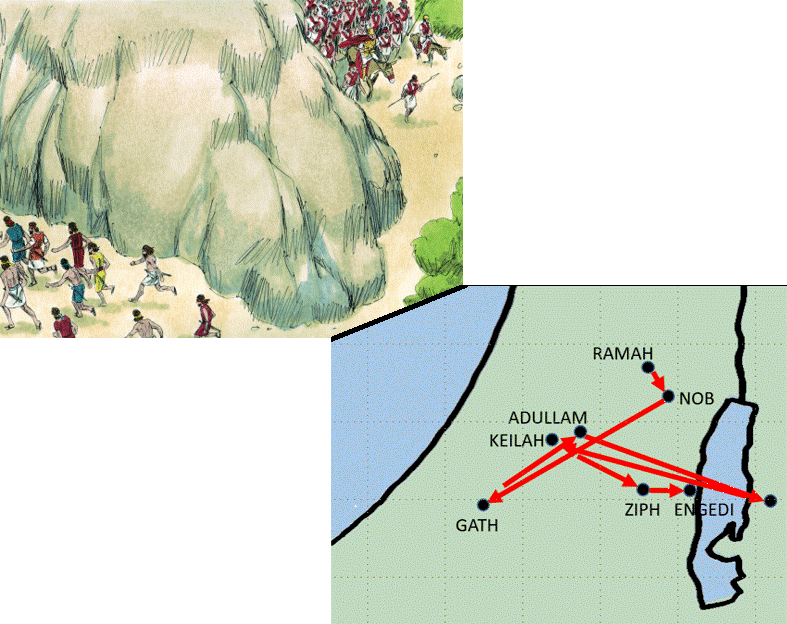 1 Samuel
1 point
Bible Illustrations From Sweet Publishing
David
Flees
from Saul
… and Chapters
2 points
20-27
Old Testament Book
David Spares
Saul’s Life … Twice
Joshua
Judges
Ruth
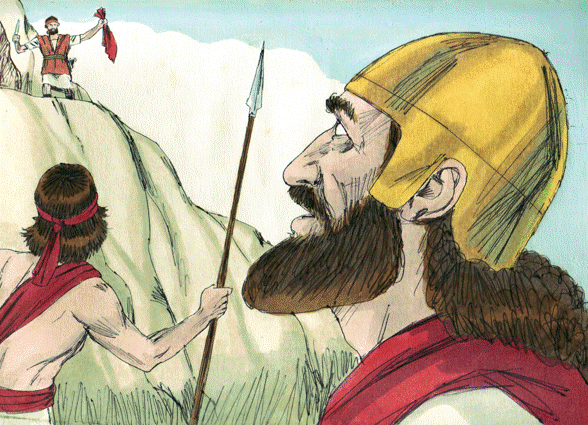 1 Samuel
2 Samuel
… and Chapters
16 & 18
30 & 31
24 & 26
Bible Illustrations From Sweet Publishing https://www.unfoldingword.org/sweet-publishing
Old Testament Book
David Spares
Saul’s Life … Twice
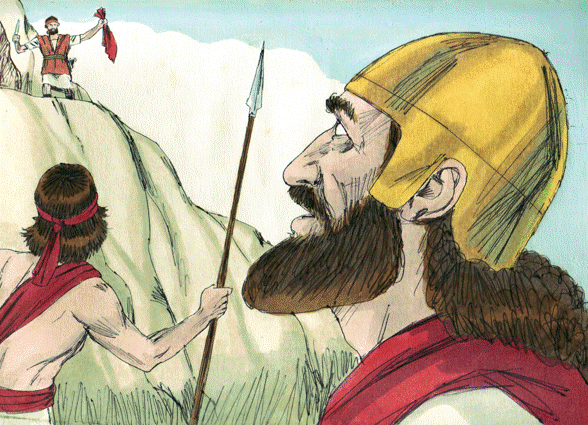 1 Samuel
1 point
… and Chapters
24 & 26
2 points
Bible Illustrations From Sweet Publishing https://www.unfoldingword.org/sweet-publishing
Old Testament Book
David & Abigail
Joshua
Judges
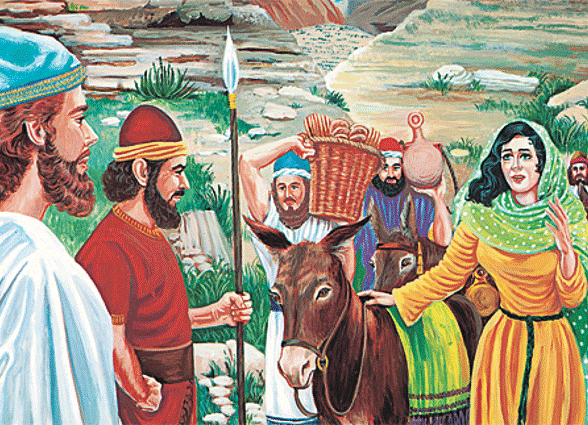 Ruth
1 Samuel
2 Samuel
… and Chapter
9
18
25
https://www.jw.org/en/publications/books/bible-stories/4/david-abigail/
Old Testament Book
David & Abigail
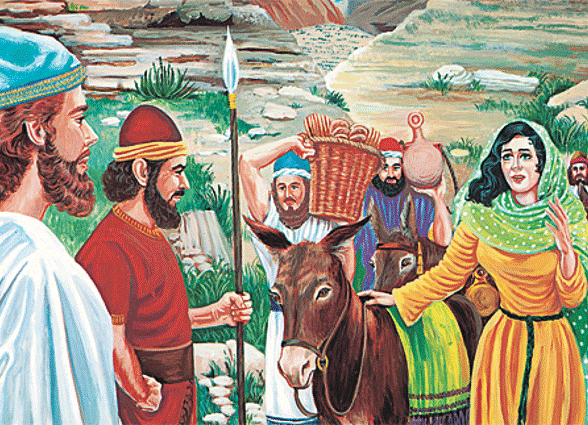 1 Samuel
1 point
… and Chapter
25
2 points
https://www.jw.org/en/publications/books/bible-stories/4/david-abigail/
Old Testament Book
Saul asks a Witch
to “Divine” for Him
Joshua
Judges
Ruth
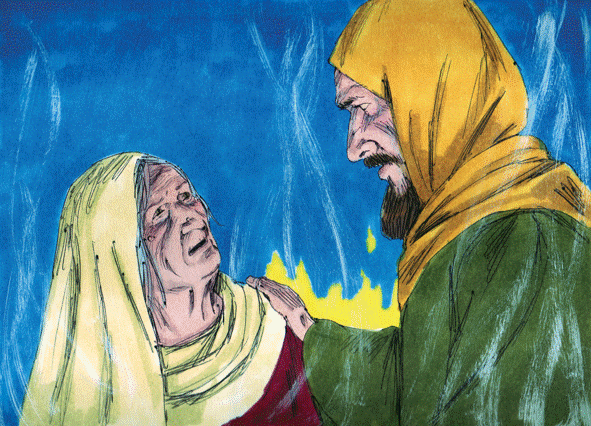 1 Samuel
2 Samuel
… and Chapter
23
34
28
Bible Illustrations From Sweet Publishing https://www.unfoldingword.org/sweet-publishing
Old Testament Book
Saul asks a Witch
to “Divine” for Him
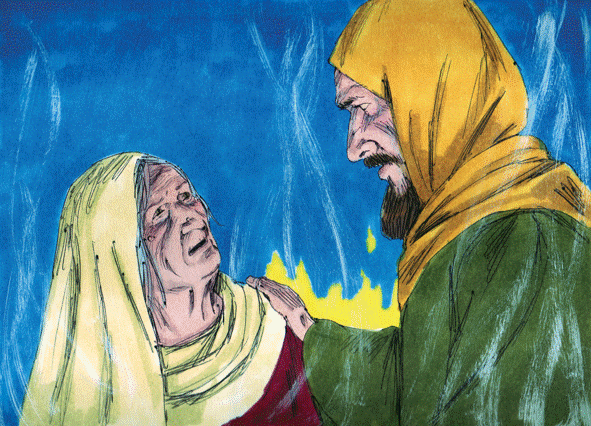 1 Samuel
1 point
… and Chapter
28
2 points
Bible Illustrations From Sweet Publishing https://www.unfoldingword.org/sweet-publishing
Old Testament Book
Saul Dies in Battle!
Joshua
Judges
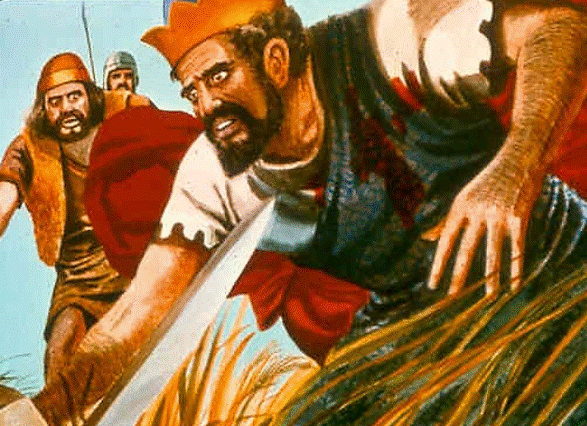 Ruth
1 Samuel
2 Samuel
… and Chapter
26
17
31
St-Talka.org
Old Testament Book
Saul Dies in Battle!
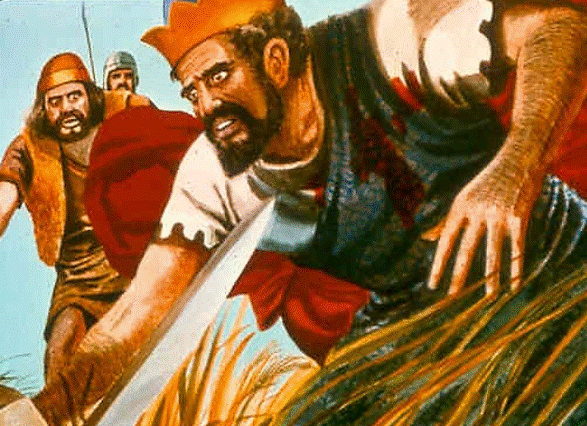 1 Samuel
1 point
… and Chapter
2 points
31
St-Talka.org